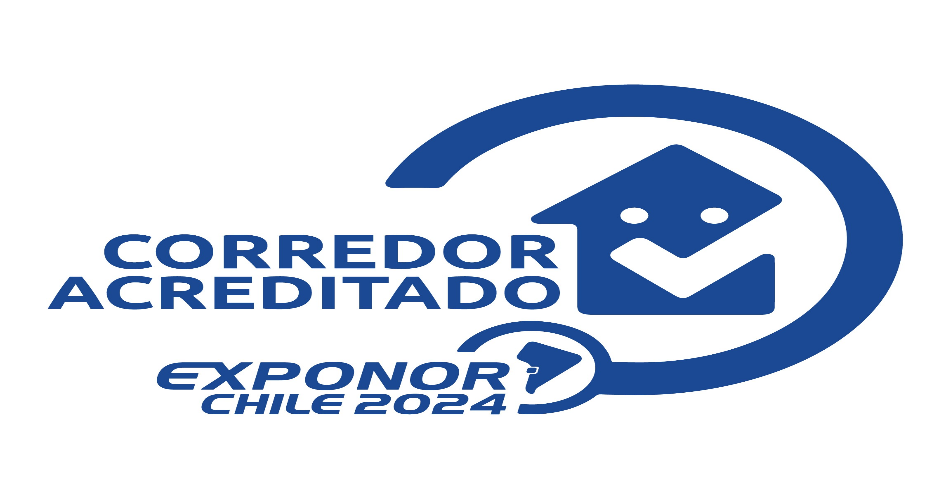 EXPONOR 2024! DeL 03 al 06 de Junio 2024!
Señor Propietario:
Lo Invitamos a Ofrecer su propiedad en Arriendo durante la version de Exponor 2024! Si Ud. Está interesado en conocer los terminos, condiciones e incorporarse a la lista de propiedades acreditados, sello de calidad y seriedad. 
Lo invitamos a contactarnos.! 
Contacto: +56 978065144 
contacto@romainmobiliaria.cl
ROMA INMOBILIARIA, Corredores Acreditados!.
Srta. Paola González Malatesta
Roma Inmobiliaria Corredores Acreditados +56 978065144
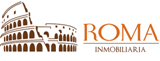 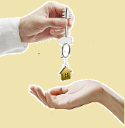